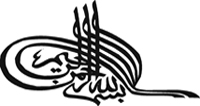 1
پنجمین کارگاه آموزشی درمان چاقی در بزرگسالان

تنظیم برنامه غذایی مناسب
فیروزه حسینی
گلاله اصغری

مرکز تحقیقات تغذیه و غدد درون ریز
پژوهشکده علوم غدد درون ریز و متابولیسم
دانشگاه علوم پزشکی شهید بهشتی
26 دی 1391
2
براي طراحي يك الگوي تغذيه‌اي سالم  “healthful diet”
چه اصول و يا ويژگيهايي 
را بايد مد نظرداشته باشيم؟
3
Healthy Diet (cont’)
اصول پنجگانه:  
    تامين كفايت مواد مغذي
    رعايت تعادل در مصرف انواع غذاها
    دريافت انرژي مطابق با فعاليتهاي روزانه و شيوه زندگي
    رعايت ميانه‌روي در مصرف انواع غذاها
   رعايت تنوع بین گروه ها و درون گروه های هرم راهنماي غذايي
غذاهايي كه بر پايه چنين الگويـي باشند غذاهاي با چگالـــي يا تراكم مواد مغذي بالا (Nutrient density) ناميده مي‌شوند.
4
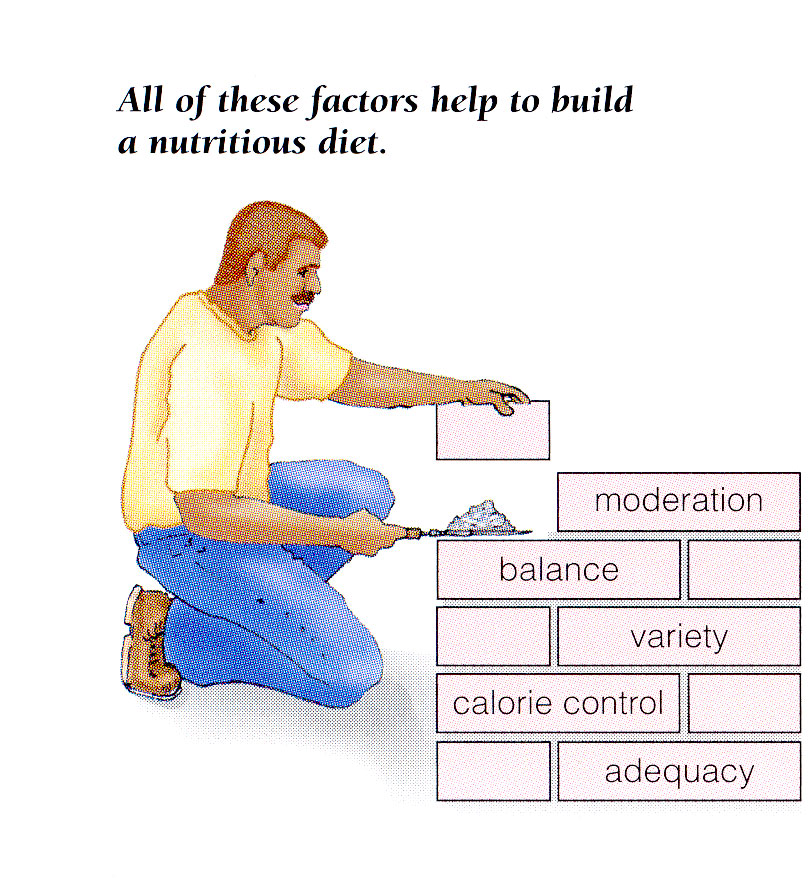 5
5
ابزارهای تغذیه ای
جداول استاندارد
 هرم راهنمای غذایی
 راهنماهای غذایی
 لیست جانشینی
Dietary Standards
اولين استاندارد راهنماي توصيه هاي مواد مغذي درآمريكا   
RDA مقادير مجاز خوراكي توصيه شده است كه FNB در سال 1941 اولین ویرایش و در سال‌ 2011 آخرين ويرايش آن را منتشر نمود 
RDA جديد مقدار مواد مغذي مورد نياز 97 تا 98 درصد افراد سالم جامعه را در بر مي گیرد.
RDA  مواد مغذي مي بايست به عنوان يك هدف براي دریافت افراد باشد، نه به عنوان كفايت رژيم جامعه.
7
Dietary Standards
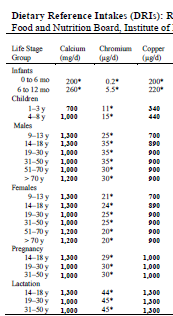 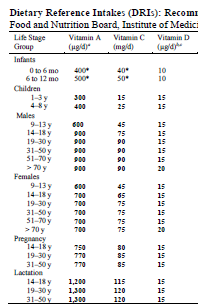 Daily Food  Groups &Food guide pyramid
2010
Food for Young Children
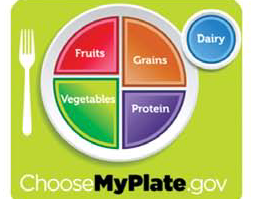 1992
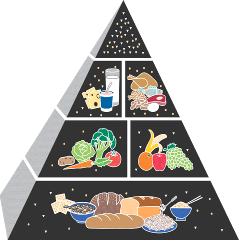 1916
1940s
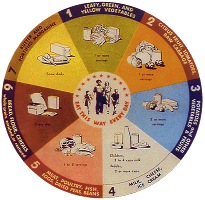 Basic Seven
1970s
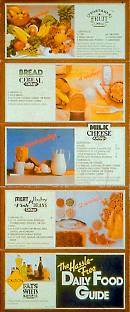 Food guide pyramid
1950s-1960s
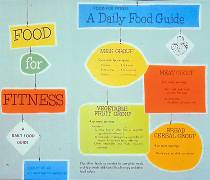 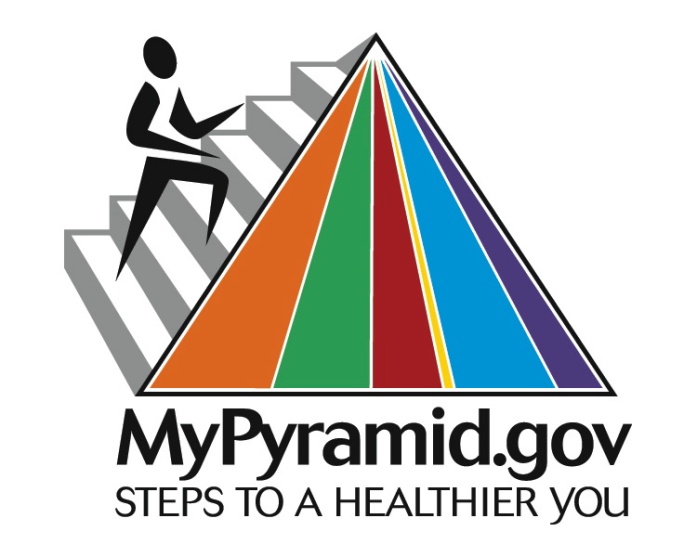 2005
Hassle-Free Guide to a better diet
Basic Four
9
Welsh S. Nutrition today nov/dec 1992, p:6-11
[Speaker Notes: USDA has had a long history with food guidance dating back into the early 20th century.  
Looking back over this history, many different food guides have been used.  They represented health and nutrition concerns of the time when they were introduced.  
For example, 
In the 1940’s the wartime food guide promoted eating foods that provided the vitamins and minerals needed to prevent deficiencies.  
In the 1950’s-1960’s the 7 food groups were simplified into a “Food for Fitness” guide, which was commonly called “The Basic Four.”  
By the later 1970’s, concerns about dietary excess lead USDA to issue “The Hassle-Free Daily Food Guide,” which included a “caution” group of fats, sweets, and alcohol. 

All of these food guides preceded the introduction of the original Food Guide Pyramid in 1992.

NOTE TO PRESENTER:  The food guides pictured above are--
1916:  Food for Young Children
1940s (1946):  National Food Guide (commonly called “The Basic Seven”)
1950s-1960s (1956):  Food for Fitness—A Daily Food Guide (commonly called “The Basic Four”)
1970s (1979):  Hassle-Free Guide to a Better Diet
1992:  Food Guide Pyramid
2005:  MyPyramid]
Daily Food  Groups &Food guide pyramid (con’t)
هرم راهنماي الگوي غذاي روزانه
محدودیت چربی و شکرهای افزودنی
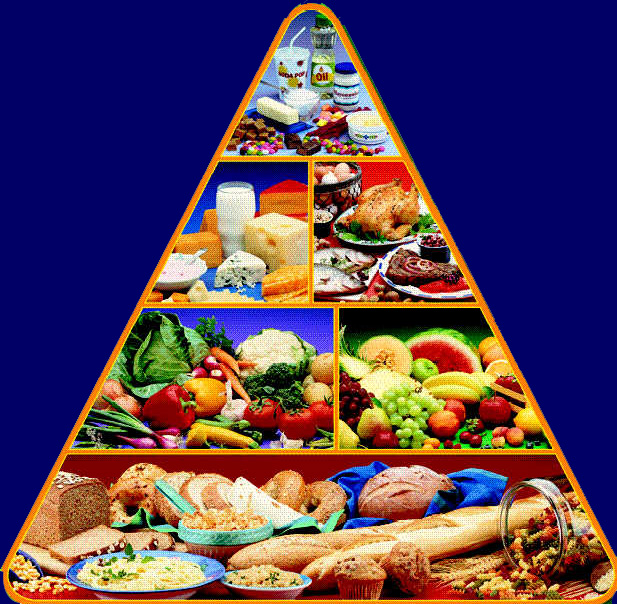 گروه لبنیات
3-2 واحد
گروه گوشت
3-2 واحد
گروه سبزی ها
5-3 واحد
گروه میوه 
4-2 واحد
گروه نان و غلات
11-6 واحد
10
Daily Food  Groups &Food guide pyramid (con’t)
يک واحد از گروه نان و غلات :
1 برش نان تافتون، سنگك و بربري به اندازه يك كف دست (براي نان لواش 4 كف دست) = 30 گرم
30 گرم يا نصف ليوان غلات آماده خوردن (سريال) 
 1يک دوم ليوان برنج و انواع ماكاروني پخته شده 
يک چهارم ليوان غلات خام  
3 تا4 عدد كراكر كوچك يا 2 عدد كراكر بزرگ
يک واحد از گروه لبنیات:
1 ليوان شير يا ماست 
45 گرم پنير معمولي
11
Daily Food  Groups &Food guide pyramid (con’t)
يک واحد از گروه سبزيها:
1 ليوان سبزيهاي خام برگدار مانند اسفناج و كاهو 
نصف ليوان سبزيهاي پخته يا خام خرد شده مانند هويج خرد شده يا قارچ پخته
نصف  ليوان نخود سبز، ذرت، نخود، لوبيا چيتي، عدس و جوانه گندم 
سه چهارم ليوان عصاره يا آب سبزيها 
1 عدد گوجه فرنگي متوسط
1 عدد سيب زميني پخته شده متوسط
12
Daily Food  Groups &Food guide pyramid (con’t)
يک واحد از گروه ميوه ها :
1 عدد ميوه متوسط، مانند سيب، پرتقال، هلو و نصف گريپ فروت
1 برش هندوانه 
يک چهارم طالبي 
سه چهارم  ليوان آب ميوه         
نصف ليوان توت يا ميوه‌‌هاي ريز مانند انگور و انار
نصف ليوان كمپوت، ميوه هاي پخته شده يا قطعه قطعه شده 
نصف ليوان خشكبار (انواع برگه، كشمش، توت و انجير خشك)
13
Daily Food  Groups &Food guide pyramid (con’t)
يک واحد از گروه گوشت:
1 اونس گوشت:
نصف ليوان حبوبات پخته شده
يك تخم مرغ 
 2ق غ كره بادام زميني
2-3 اونس:
 60-90 گـرم گوشـت قـرمز, ماكيـان و ماهي لخـم (بدون استـخوان) پخـته شـده
14
14
Daily Food  Groups &Food guide pyramid (con’t)
براي چربي‌ها، روغن‌ها و شيريني‌ها واحدي پيشنهاد نشده است زيرا مواد مغذي كمي را شامل مي‌شوند
تامين کننده کالري رژيم
غذاهاي غني از چربي شامل كره, مارگارين, سس سالاد, روغنها, مايونز, خامه, پنير خامه‌اي, سرشير, انواع سس‌ها و چيپس سيب زميني مي‌باشند
غذاهاي غني از شكر عبارتند از آب نبات, شكلات, شيريني‌ها, كيك و نوشابه‌هاي گازدار, شربت‌ها, ژله, انواع دسرها, مرباها, شكر و عسل
15
Daily Food  Groups &Food guide pyramid (con’t)
مقدار واحد مصرفی غذا در افراد با فعاليت بدنی مختلف
16
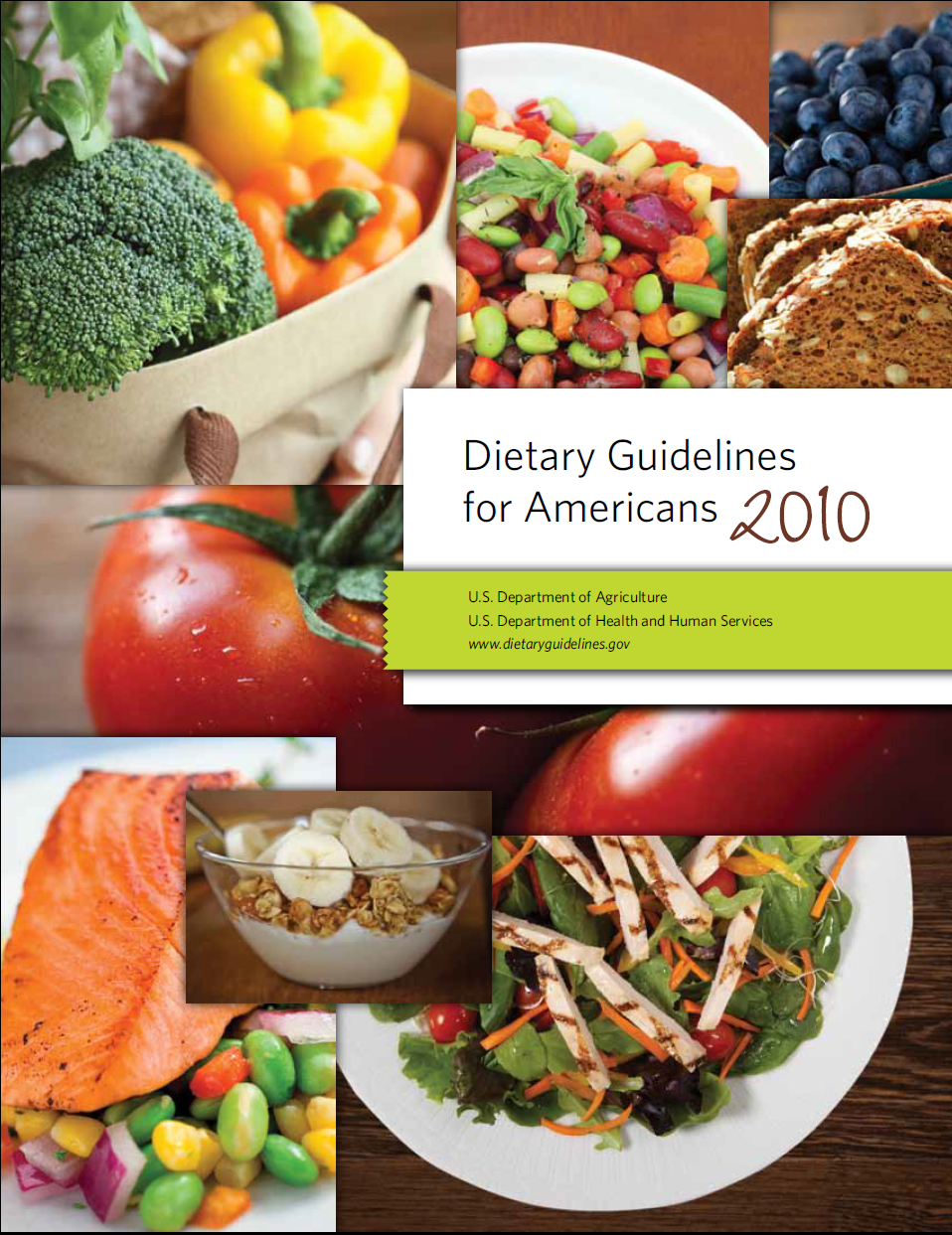 Contents of 2010 Dietary Guidelines
Chapter 1: Introduction
Chapter 2: Balancing calories to manage weight
Chapter 3: Foods and food components to reduce 
Chapter 4: Foods and nutrients to increase
Chapter 5: Building healthy eating Patterns
Chapter 6: Helping individuals make healthy choices
18
Chapter 2Balancing calories to Manage weight
explains the concept of calorie balance
Describes environmental factors relating the epidemic of overweight and obesity
discusses diet and physical activity principles
19
Chapter 3 Foods and food components to reduce
Focuses on several dietary components that individuals generally consume in excess compared to recommendations. 
Include:
sodium
solid fats (major sources of saturated fats and trans fats) 
cholesterol
added sugars
refined grains
for individuals consume alcohol
20
Chapter 4 Foods and nutrients to increase
Focuses on the nutritious foods that are recommended for nutrient adequacy, disease prevention, and overall good health. 
Include:
vegetables
fruits
whole grains
fat-free or low-fat milk and milk products
protein foods: seafood, lean meat and poultry, eggs, beans and peas, soy products, and unsalted nuts and seeds 
oils
nutrients of public health concern including: potassium, dietary fiber, calcium, and vitamin D
21
Chapter 5 Building healthy eating Patterns
The recommendations in earlier chapters combined into a healthy eating pattern. 
Healthy eating patterns: 
 USDA Food Patterns 
 DASH Eating Plan
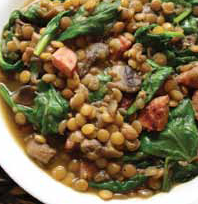 22
Chapter 6Helping Individuals Make healthy choices
Discusses two critically important facts: 
the current food and physical activity environment is influential in the nutrition and activity choices that people make
all elements of society, including individuals and families, communities, business and industry, and various levels of government, have a positive and productive role to make healthy people
23
سياهه جانشيني موادغذايي (Food Exchange Lists)
سياهه جانشيني، گروههاي غذايي را بر اساس كربوهيدرات، پروتئين و چربي تقسيم مي‌كند و درنهايت مقدار انرژي (كالري) را محاسبه مي‌كند
در واقع كار‌برد فهرست جانشيني, در برنامه نويسي غذايي مي‌باشد. 
فهرست جانشيني روش مناسبي براي كنترل كالري دريافتي مي‍باشد زيرا مقداركربوهيدرات، پروتئين و چربي غذاهاي گروههاي مختلف را نشان مي‍دهد
اگر بخواهيم:
مقدار كالري و میانه روی را  محاسبه نماييم:                        فهرست جانشيني
كفايت، تنوع، تعادل و سالم بودن رژيم خود را ارزيابي كنيم:       هرم راهنماي غذا
24
ادامه سياهه جانشيني موادغذايي (Food Exchange Lists)
Food Groups of Exchange lists
شامل سه گروه اصلي :
بر پايه درشت مغذي‌ها 
برآورد كالري

1)‌ گروه كربوهيدرات 
2) گروه گوشت و جانشينهاي آن
3)‌ گروه چربي و روغن‌ها
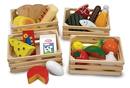 25
اندازه واحدها و ميزان كربوهيدرات, پروتئين, چربي و انرژي فهرست جانشيني
26
Methods of dietary assessment
Based on actually consumed foods and amounts on one or more specific days
24-hour recall
Food record
Based on individual’s perceptions of usual intake over a less precisely period of time
Food frequency questionnaires (FFQ)
Diet histories (DH)
Willett W. Nutritional epidemiology. 2th edition.1998 New York. oxford
27
Methods of dietary assessment
Characteristics of 24-hour dietary recall method:
Based on an in-depth interview
By trained dietary interviewer:
Additional foods and food preparation methods, Recipe ingredients, Brand name identification of commercial products
Have non judgmental (avoid asking questions that might influence the subject's responses)
Use open-end questions

Accuracy of dietary intake data is dependent on subjects short-term memory
28
Willett W. Nutritional epidemiology. 2 th edition.1998 new york. oxford
کار گروهی

تکمیل یادآمد غذایی 24 ساعته
ثبت و يادداشت غذايي
ثبت و يادداشت غذايي
ثبت و يادداشت غذايي
تفسیر و تحلیل ثبت و يادداشت غذايي
آیا از تمام گروه های غذایی دریافت نموده است؟
 آیا تنوع غذایی در دریافت هر یک از گروه های غذایی داشته است؟
 آیا از تمام زیرگروه های سبزی ها دریافت نموده است؟
 آیا از غلات کامل دریافت نموده است؟
 دریافت گروه لبنیات چگونه بوده است؟ پرچرب یا کم چرب؟
 نظم در دریافت وعده های غذایی داشته است؟
 توزیع کالری دریافتی بین وعده های غذایی چگونه بوده است؟
 نوع چربی دریافتی فرد چه بوده است؟
 مجموع کالری دریافتی فرد چه قدر بوده است؟
محاسبه وزن مناسب و انرژی
34
Case Study
بیمار خانم 28 ساله ای است با:
 وزن 86 کیلوگرم
 قد 164 سانتیمتر 
 دور کمر 93 سانتیمتر 
  32 = BMI
35
نمايه توده بدن مطلوب براي سنين مختلف
36
Desirable Body Weight
براي محاسبه ي انرژي اولين قدم به دست آوردن وزن سالم DBW (desirable body weight)  مي باشد.

BMI=20        weight= 20 × 1.64 × 1.64       54
BMI=25        weight= 25 × 1.64 × 1.64         67
بنابراين وزن سالم در محدوده 67-54 كيلوگرم مي باشد
37
محاسبه ي وزن ايده آل (IBW)
وزن ايده آلIBW (ideal body weight)  نيز محاسبه مي شود، تا دريابيم كه چقدر اضافه وزن دارد و در چند گام و در چه مدت بايد به وزن ايده آلش برسد.

BMI ايده آل 22 مي باشد

22= IBW/(1،64)²  IBW= 22×2،6896= 59 Kg
38
توجه داشته باشيم كه:
به هيچ وجه نمي توان 27 کیلوگرم اضافه وزن را يكدفعه كم كرد و به نقطه ي ايده آل رسيد. 
بايد در چند گام به نقطه ي ايده آل رسید.
پس با محاسبه ي وزن مناسب در هر گام، انرژي مورد نياز را در هر مرحله به دست مي آوريم.
 بايد توجه كنيم كه هر گام، چهار تا شش ماه به طول مي انجامد و پس از پايان هر گام، فرد به مدت شش ماه بايد در همان وزن ثابت بماند.
 اين روند، موفقيت در كاهش وزن را تضمين نموده و امكان برگشت به وزن ابتداي دوره، وجود نخواهد داشت.
39
گام اول:
در هر گام، از چند روش مي توان، وزن مناسب(DBW) را محاسبه كرد:
الف- كاهش 10-5* درصد وزن فعلی (موجود) فرد جهت كاهش وزن (كه منطقی، مؤثر و برگشت ناپذير است)
ب- از طریق کاهش یک گام BMI عمل مي كنيم.
*Raymond A. etal, Medical nutrition therapy for treatment of  obesity, Endocriniol Metab Clin  N  AM. 32 (2003) 935-965.
40
محاسبه ي وزن مناسب (DBW)، در گام اول از روش الف:
86Kg × 10%= 8،6≈ 9Kg              86-9=77Kg

پس وزن مناسب در گام اول از طريق اين روش، 77کیلوگرم مي باشد.
41
محاسبه ي وزن مناسب (DBW)، در گام اول از روش ب:
در اين روش، BMI را سه رتبه كاهش مي دهيم.
 BMI فعلي 29 مي باشد.


 29= DBW /(1،64)²         DBW= 24×2،6896= 78Kg
42
محاسبه ي انرژي مورد نياز
وزن سالم فرد را تعيين و انرژي پايه را بر حسب جنس و سن مشخص كرد.
جهت محاسبه ي انرژي مورد نياز، از چند راه براي هر گام، مي توان استفاده كرد:
 براي محاسبه انرژي پايه وزن سالم (DBW)، در گام اول كاهش وزن، مورد نياز است.
43
محاسبه ي انرژي از راه اول
PA  را 1/16 در نظر می گيريم.

(1،64 × 619+ 77 × 11،4) × 1،16+ 28 × 7،95-448=EER
 
 kcal 2400 ~
44
محاسبه ي TEE
انرژي مورد نياز روزانه براي فعاليت‌هاي مختلف مردان و زنان 19 تا50 ساله
Mirmiran.P. SBMU
45
محاسبه ي TEE
Kcal  2695=35 Kg ×77 = TEE
این روش سریع و ساده می باشد.
46
محاسبه ي انرژي از راه سوم (هریس بندیکت)
الف. تعيين انرژي روزانه مصرفي پايه يا استراحت (BEE)
  BEE براي مردان (كيلو كالري) = 1(كيلو كالري) × 24 ساعت× (كيلوگرم) وزن مناسب 
ب ـ تعيين كالري مورد نياز براي فعاليت هاي مختلف بدني
حدود 30%(35-25) (خيلي سبك)، 50% (60-40) (سبك)، 75% (80-70) د (متوسط) و يا %100 (100-85) (سنگين) از انرژي پايه
ج ـ محاسبه انرژي خواب
0/1 كيلوكالري به ازاﺀ هر كيلوگرم وزن در هر ساعت خواب فرد
د ـ انرژي خواب محاسبه شده را از انرژي پايه كسر مي‌شود.
47
ادامه محاسبه ي انرژي از راه دوم (هریس بندیکت)
هـ ـ اثر گرمازايي غذا (TEF) را محاسبه مي‌شود 
 TEFبرابر است با 10 درصد از مجموع BEE يا REE با كسر انرژي خواب 
  و انرژي فعاليت (موارد ب و د).
و ـ در نهايت، براي به دست آوردن كل انرژي مصرفي (TEE) هر فرد، TEF بدست آمده (مورد هـ) را به مجموع انرژي فعاليت (مورد ب) و انرژي پايه با كسر انرژي خواب (مورد د) اضافه مي شود:
كل انرژي مصرفي (TEE)= انرژي پايه با كسر انرژي خواب + انرژي فعاليت + اثر گرمازايي غذا
48
ادامه محاسبه ي انرژي کل مورد نياز (از راه دوم) در گام اول
در گام اول، وزن مناسب را 77 کیلوگرم به دست آورده و در فرمول انرژی پایه قرار می دهیم.
BEE: 0،95 ×24×77=1755 Kcal         انرژي پايه         
1755 × 30%= 526 Kcal  انرژي فعالیت             
1755+526= 2281 Kcal مجموع انرژي پايه وانرژي فعاليت    
10% × 2281 ≈ 228 Kcal انرژي گرمازايي خوراك    
EER=TEE:2281+228=2509 Kcalكل انرژي مورد نياز  

500-2509= 2000 Kcal
49
محاسبه ي گرم درشت مغذي ها
Pro:2000×15/100=300 Kcal     300 = 75  gr
                                        4 

Fat:2000×30/100=600 Kcal          600 = 67 gr 
                                               9
 
CHO:2000×55/100=1100Kcal     1100= 275 gr
                                            4
50
ﻫ. با كمك گرفتن از جداول تلفيق واحدهاي مصرفي توصيه شده هرم راهنماي غذايي (Serving) و گروه هاي مواد غذایی سياهه جانشيني  (Exchange) و جدول توزيع مناسب و عادلانه واحدها در يك روز، يك الگوي خوراك 24 ساعته به عنوان نمونه براي او تنظيم و طراحی نماييد.
51
جدول تلفيق واحدهاي گروه هاي غذايي هرم با واحدهاي سياهه  جانشيني (Exchange)
52
جدول تلفيق واحدهاي گروه هاي غذايي هرم  (Serving)  با واحدهاي سياهه  جانشيني (Exchange)
53
Mirmiran.P. SBMU
جدول تلفيق واحدهاي گروه هاي غذايي هرم  (Serving)  با واحدهاي سياهه  جانشيني (Exchange)
54
Mirmiran.P. SBMU
جدول تلفيق واحدهاي گروه هاي غذايي هرم  (Serving)  با واحدهاي سياهه  جانشيني (Exchange)
55
Mirmiran.P. SBMU
جدول تلفيق واحدهاي گروه هاي غذايي هرم  با واحدهاي سياهه  جانشيني (Exchange) :
56
جدول تلفيق واحدهاي گروه هاي غذايي هرم  با واحدهاي سياهه  جانشيني (Exchange)
154
57
جدول تلفيق واحدهاي گروه هاي غذايي هرم  (Serving)  با واحدهاي سياهه  جانشيني (Exchange)
50
58
جدول تلفيق واحدهاي گروه هاي غذايي هرم  با واحدهاي سياهه  جانشيني (Exchange)
45
59
Mirmiran.P. SBMU
جدول تلفيق واحدهاي گروه هاي غذايي هرم  (Serving)  با واحدهاي سياهه  جانشيني (Exchange)
60
جدول توزيع و تعادل واحدهاي توصيه شده در يك فرد، (24 ساعته):
جدول توزيع و تعادل واحدهاي توصيه شده،  (24 ساعته):
62
صبحانه(6:00)
شير كم چرب (1،5%) ا ليوان
چاي كم رنگ ا ليوان
شكر 1 قاشق مربا خوري
مربا 1 قاشق مربا خوري
نان سنتي2 كف دست
پنير 1 قوطي كبريت
مغز گردو 1 عدد
63
ميان وعده صبح S1 (9:00)
چاي كم رنگ ا ليوان 
2 قاشق مربا خوري شكر
موز متوسط 1 عدد
هويج 1 عدد
3 عدد بیسکویت
64
ناهار (12:30)
برنج پخته 10 قاشق غذاخوری
كدو سبز 2 عدد
پياز 1 عدد
رب گوجه فرنگي 1 قاشق مربا خوري
روغن مايع كلزا 2 قاشق مربا خوري
5-4 تكه گوشت قرمز قیمه ای
ماست 1 ليوان
عصرانه S2 (4:00)
ميوه 2 نوع مختلف به اندازه متوسط
چاي كم رنگ 1 ليوان
2 حبه قند
یک عدد تافی
3 عدد بیسکوییت
66
شام (8:30)
لوبيا پخته نصف ليوان
نان سنتي 2 كف دست
روغن زيتون 2 قاشق مربا خوري
سالاد 1 بشقاب به همراه آبليمو تازه
67
قبل از خواب (10:30)
1عدد سيب متوسط
68